Выставка                                 «Детский сад будущего»
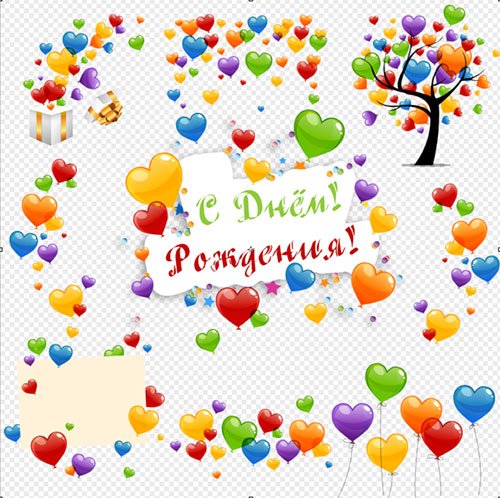 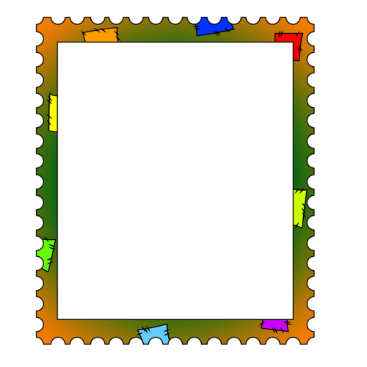 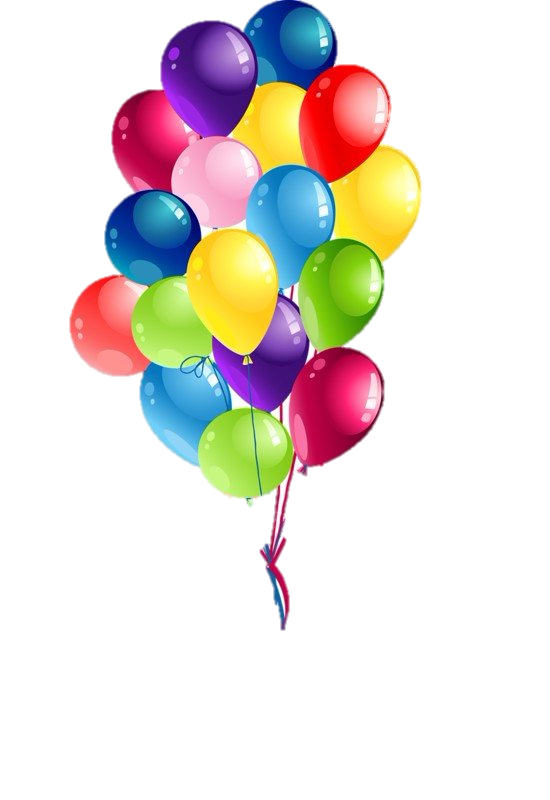 В январе у детского сада №167-день рождения! К дню рождения была оформлена выставка макетов«Детский сад будущего».  С начала мы побеседовали с детьми, каким они видят детский сад будущего. Главное, как считают ребята, чтобы они не болели, «чтобы был бассейн для купания», «фонтан и красивые площадки», «удивительный сад с птицами и животными».  Дети составляли схемы группы, участков, рисовали свои фантазии. Детские пожелания учли родители. В результате сотворчества детей, родителей и педагогов появились макеты «Детский сад будущего».
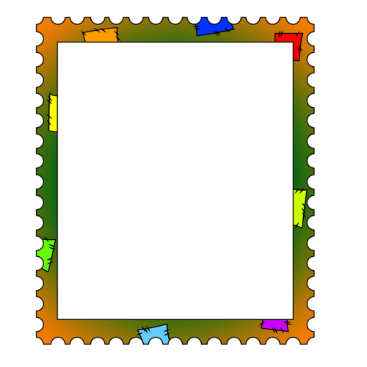 Есть стадион и картинг, песочница и водоем. Животные свободно гуляют по участку.
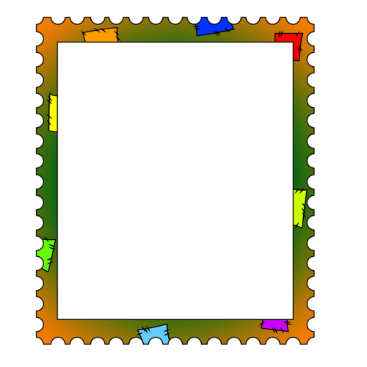 Детские площадки с каруселями, качелями разных видов, башня с  ,бассейн на крыше здания.
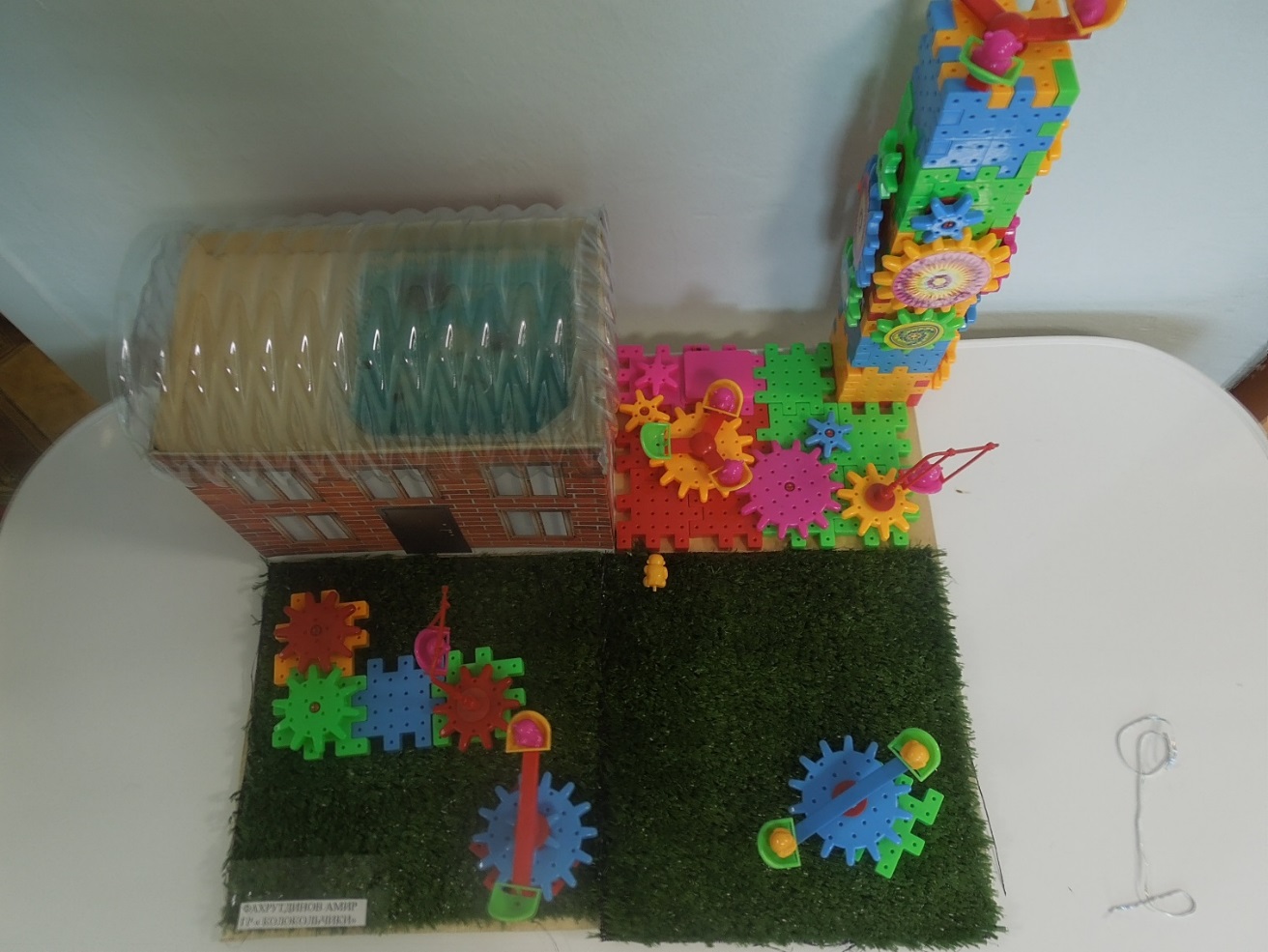 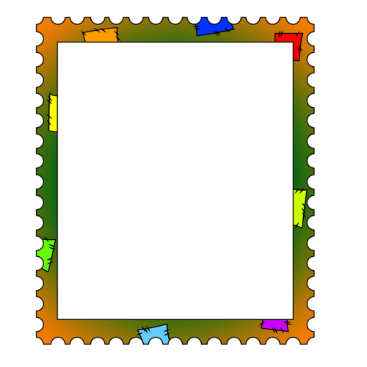 Детский сад с зеленой площадкой, фонтаном, цветами и качелями.
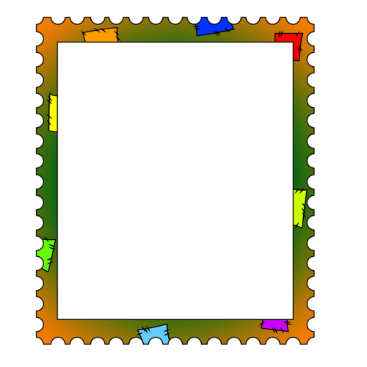 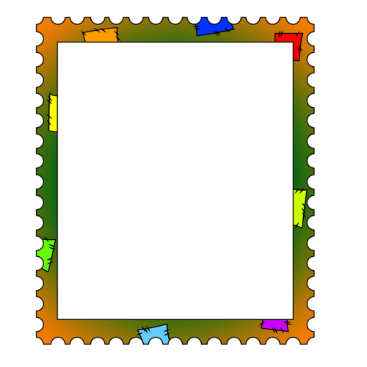 Детский сад-летающая тарелка.
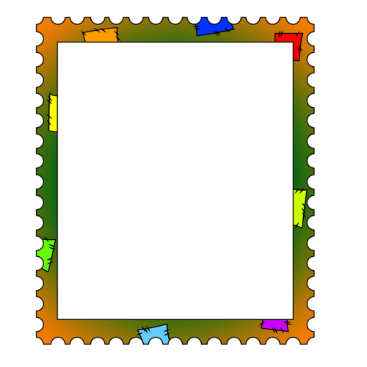 Детский сад-летающая тарелка.